CLASSIC ROADSIDE
Wellington
Wellington Rd (SH1) - Hataitai (OUT)
PANEL ID: WELL42-61
51,566No
Orientation:Physical Size:
Daily Visuals:Illuminated:
270°6 x 3m
This top reach performing and in-demand panel located on Wellington Rd (SH1) reaches outbound audiences en route to Kilbirnie and Miramar as well as Wellington Airport. Congestion at the traffic light-controlled intersection with Hamilton Rd assures high dwell times. Businesses in the vicinity include Placemakers, PAK’SAVE, Farmers and Countdown. ASB Sports Centre is nearby. This location is a standout for audiences that visit Telco Stores, Travel Agents, Office Supplies, QSR and more (LANDMARKS ID).
Find on Google Maps
Find on Google Maps
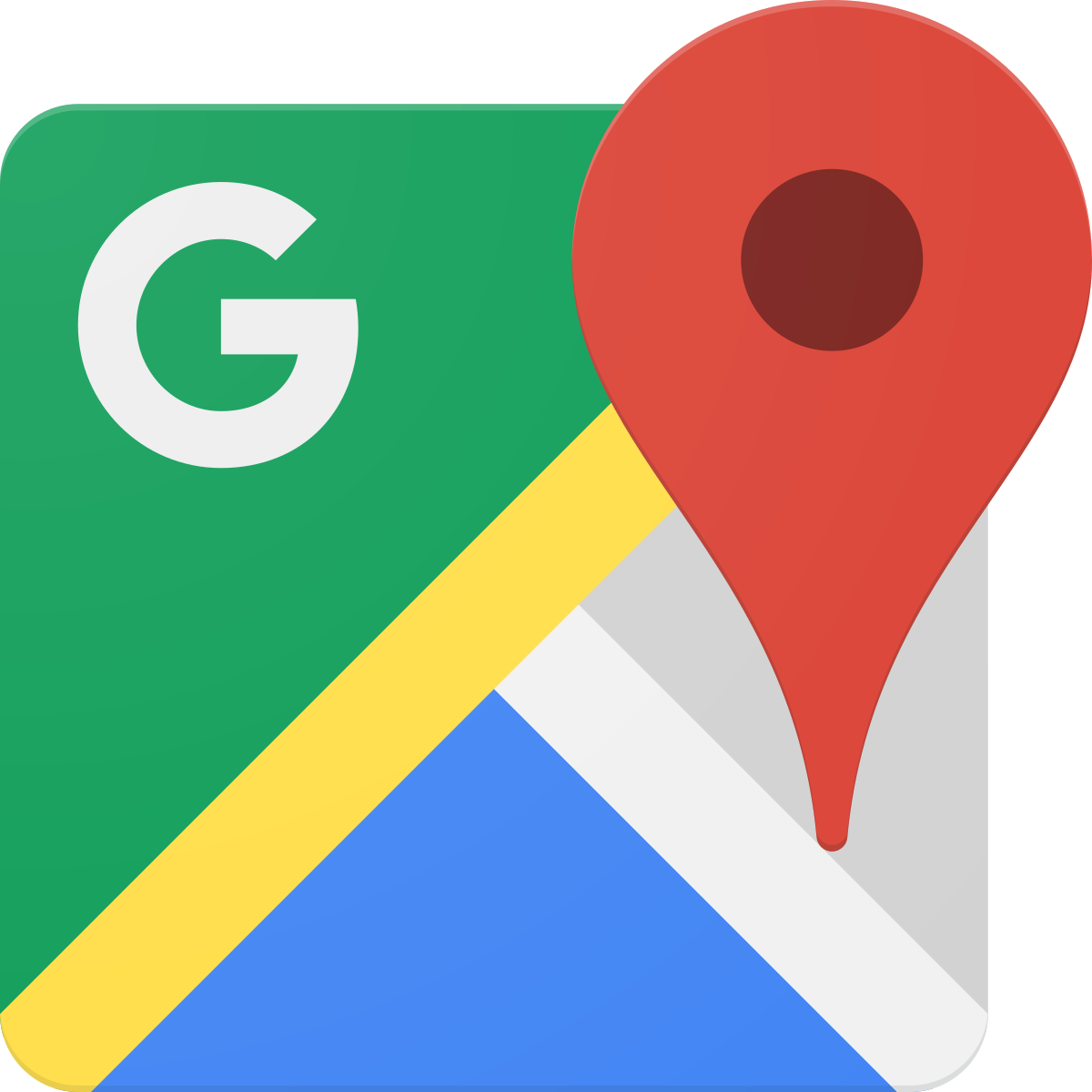 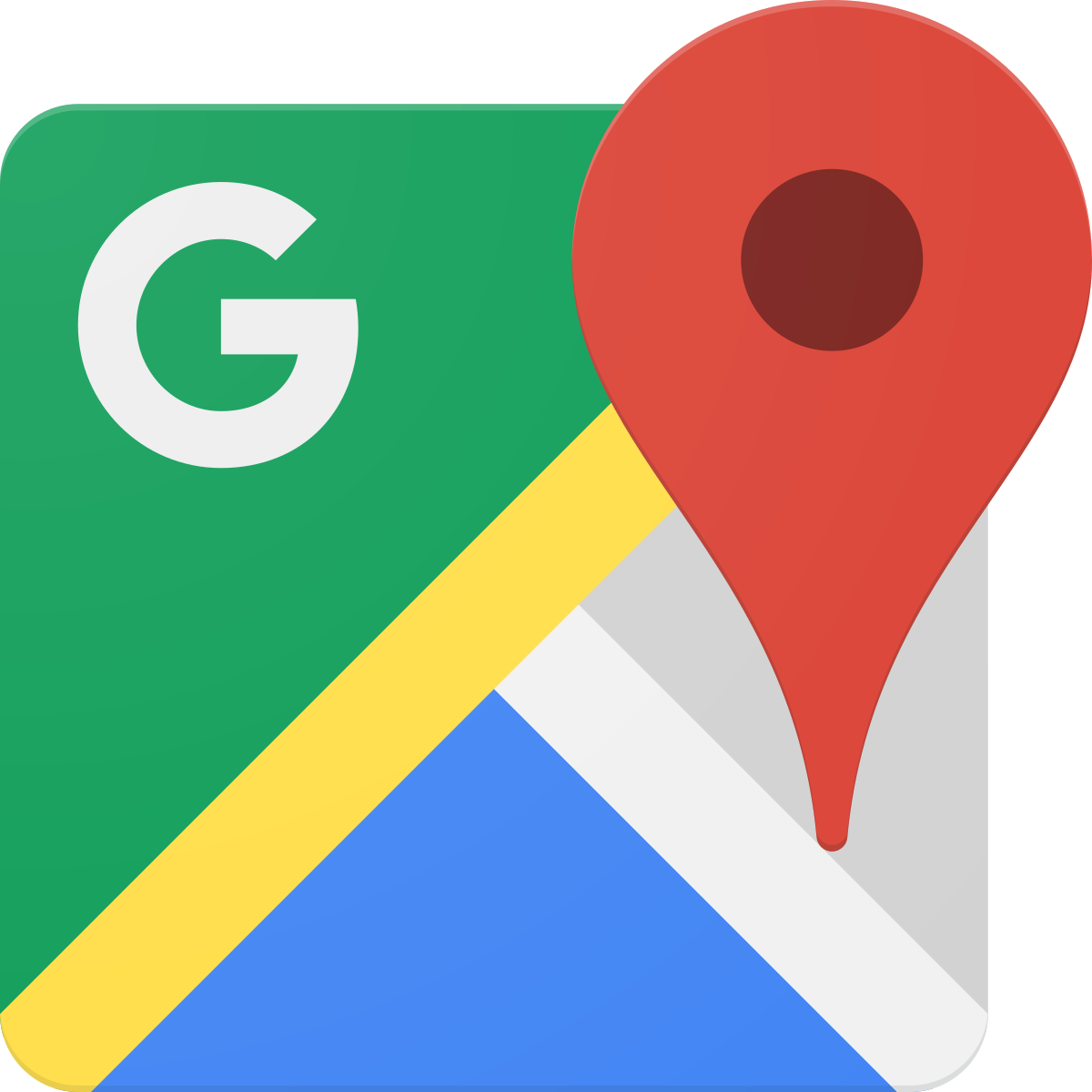